Retrospectieve controle van transfusiegegevens voor opsporing van gemiste transfusiereacties
Ellen Schmitz
klinisch chemicus, hemovigilantiefunctionaris
Nancy van de Laak
verpleegkundige, hemovigilantiemedewerker
Wie is er actief bezig met melden/verwerken van transfusiereacties?
Wie denk dat alle (mogelijke) transfusiereacties gemeld worden in jouw ziekenhuis?
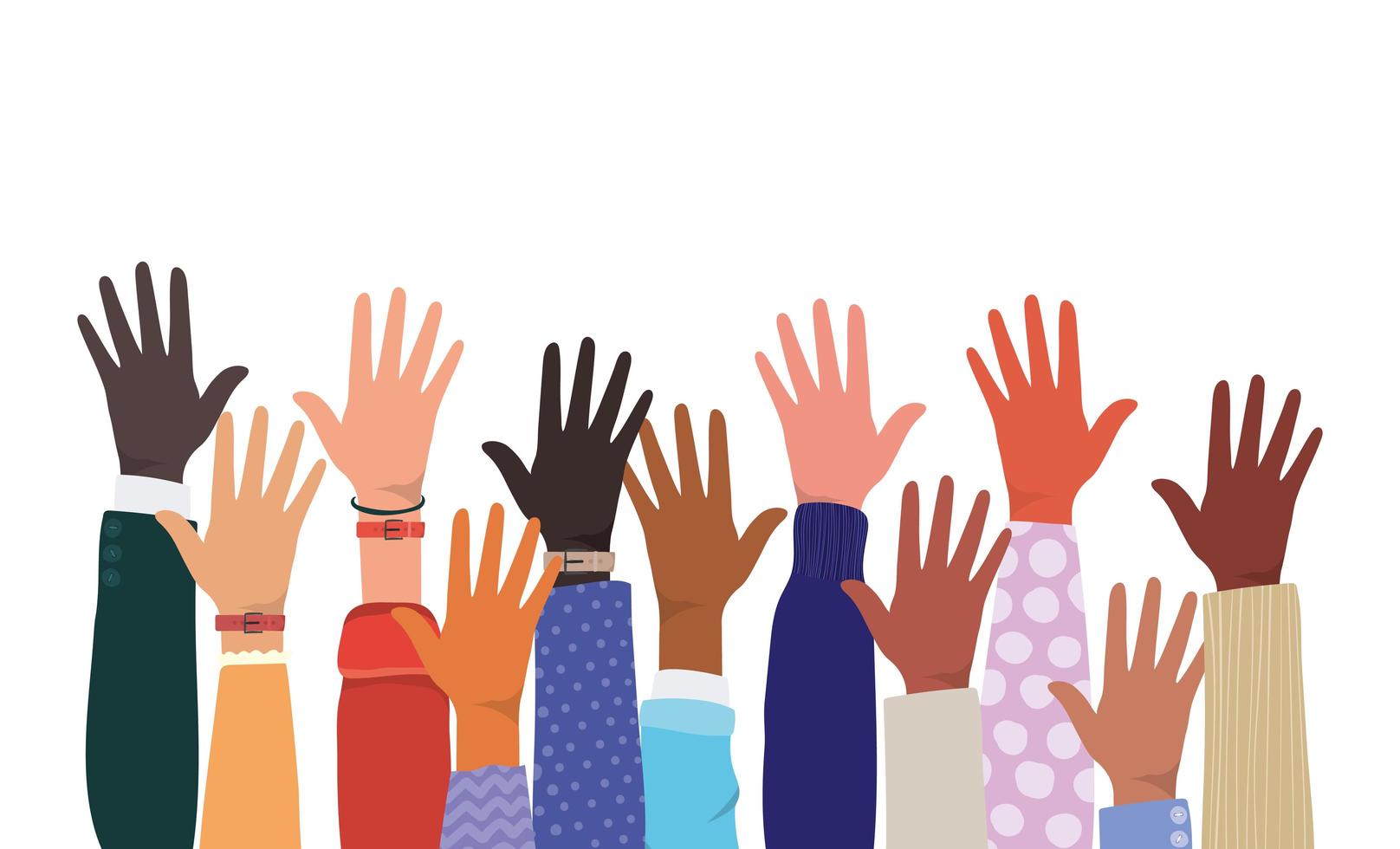 Transfusiereacties
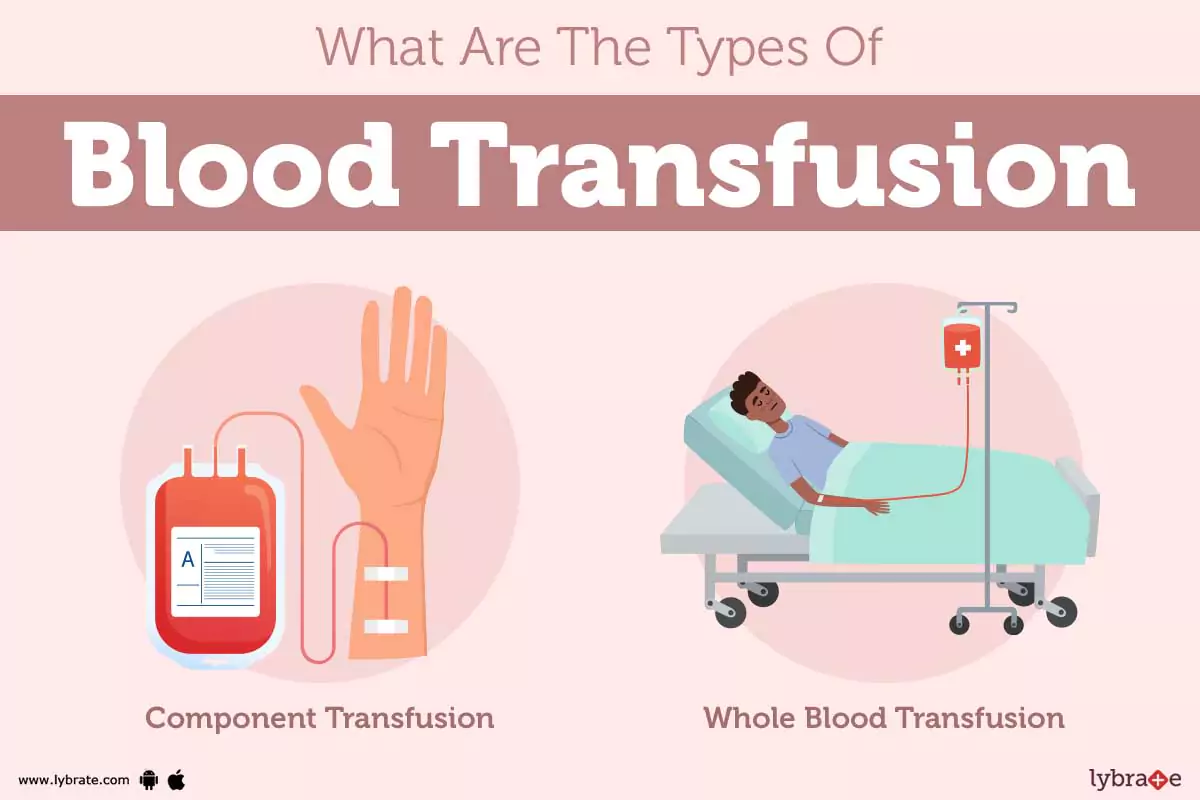 2022:
ca. 500.000 bloedproducten getransfundeerd
ca. 1300 transfusiereacties gemeld bij TRIP (0,23%)
TRIPKernpuntenHemo2022.indd (tripnet.nl)
[Speaker Notes: Zeer veilig in Nederland
Echter nooit zonder risico…]
Hoe vaak vinden (mogelijke) transfusiereacties plaats?
Transfusiereacties
Hoe vaak worden (mogelijke) transfusiereacties herkend?
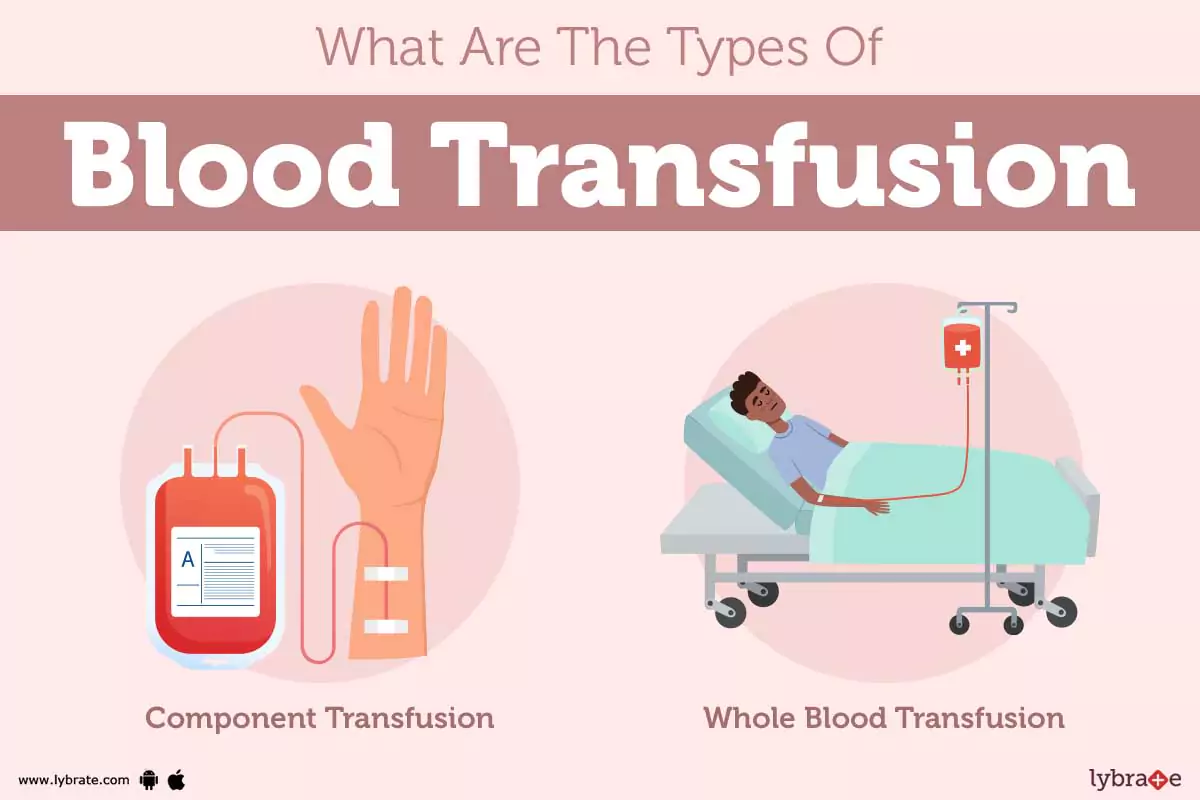 Hoe vaak worden (mogelijke) transfusiereacties gemeld?
Doel: Onderzoeken of er sprake is van onderrapportage van transfusiereacties
Methode
De hemovigilantiemedewerker heeft retrospectief alle bloedtransfusies van 2023 gecontroleerd op afwijkingen. 
Vitale parameters (MEWS) voor, tijdens en na transfusie via ons tabblad ‘bloedtransfusie’ in het EPD (Hix).
Vaststellen of veranderingen in vitale parameters passen bij een mogelijke transfusiereactie.
Controleren of afwijkingen volgens het transfusiereactie-protocol gezien en gemeld zijn door de arts/verpleegkundige. Zo niet: terugkoppelen.
Controleren of er overige incidenten waren.
Melden van meeste afwijkingen bij TRIP.
[Speaker Notes: (behalve geïsoleerde tensiedalingen tussen 20-30 mmHg).]
Methode
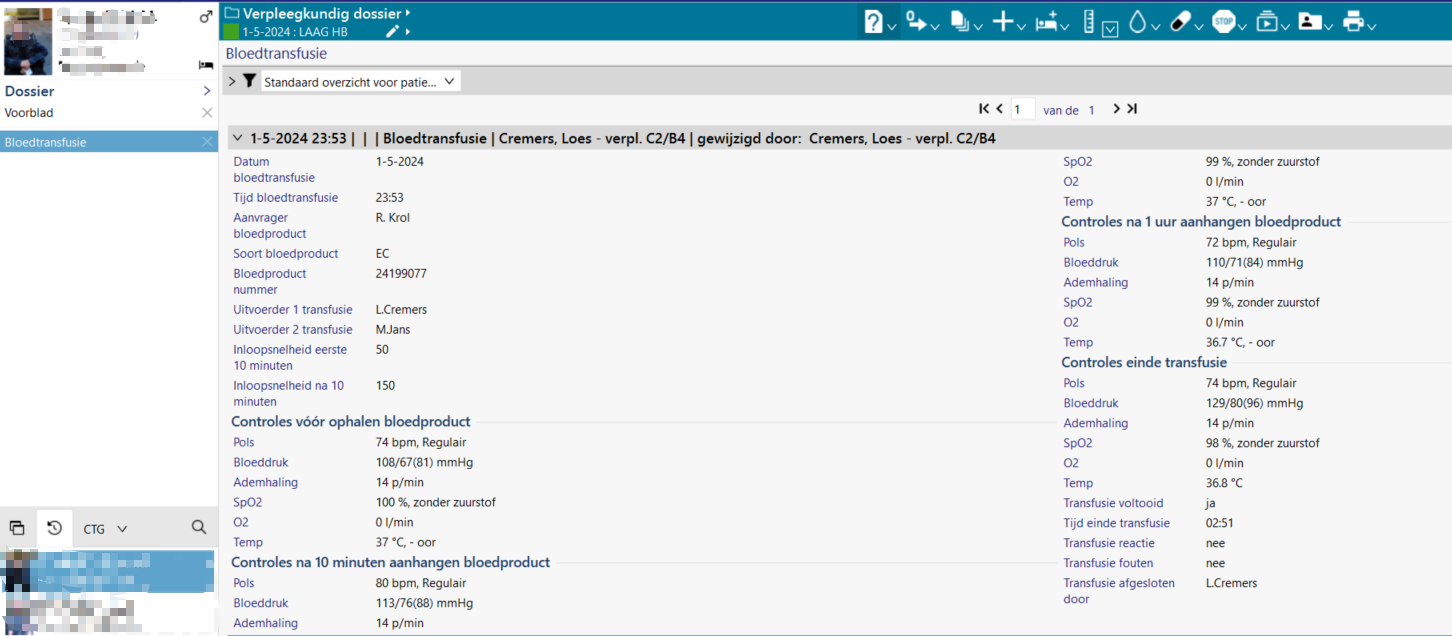 Transfusiegegevens 2023
Aantal getransfundeerde 
bloedproducten
Aantal afwijkingen
Erytrocyten: 71 (4,6%)
Trombocyten: 0
Omniplasma: 0
[Speaker Notes: Imputabiliteit niet meegenomen > alle afwijkingen zijn beschouwd als mogelijke TR’s]
Gevonden afwijkingen
Meeste milde afwijkingen:
Temperatuurstijging 1-2°C
Tensiedaling 20-30 mmHg
Meeste matig/ernstige afwijkingen:
Tensiestijging 30-40 mmHg
Meeste overige incidenten:
Infuus subcutaan geprikt
Constatering en melding van reacties
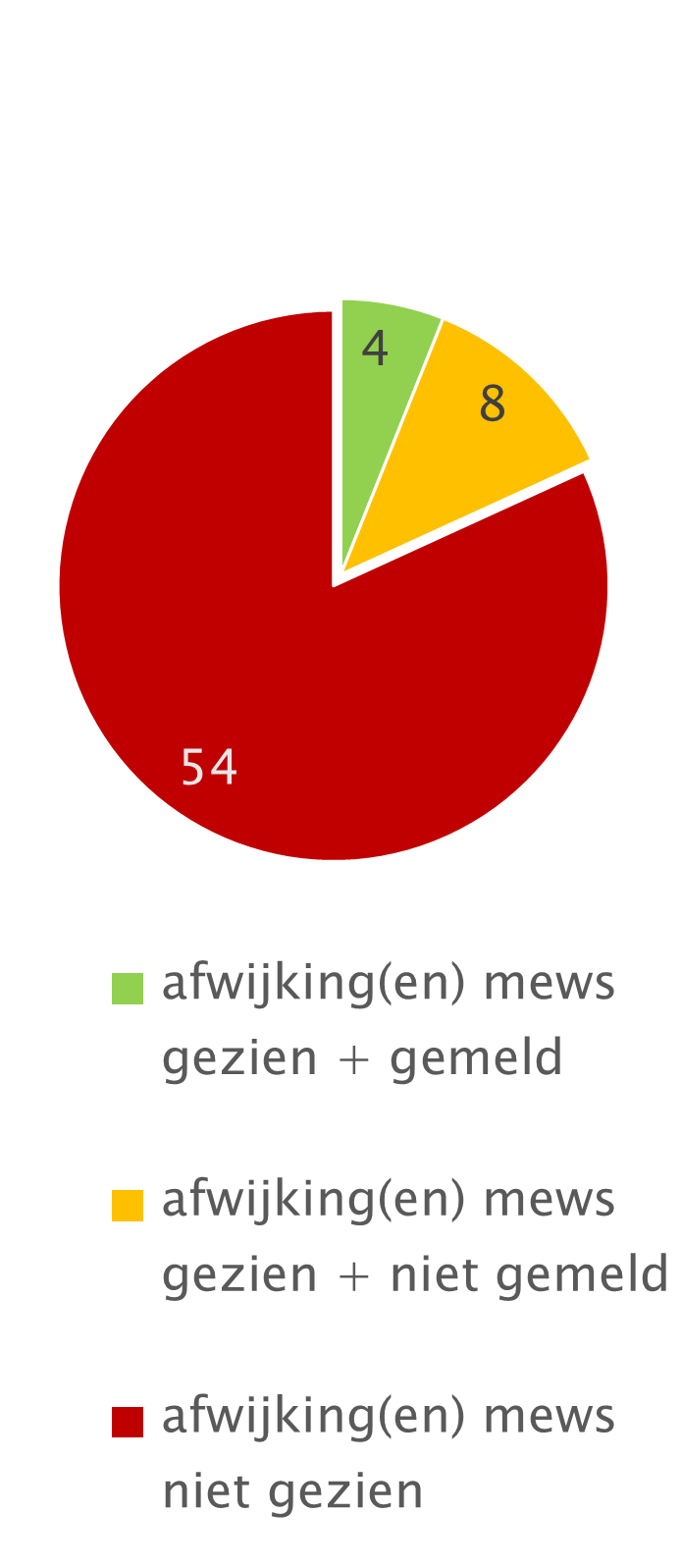 Er zijn géén matig/ernstige transfusiereacties gemist waarop klinisch gehandeld had moeten worden.

Echter, melding van mogelijke (vooral milde) transfusiereacties werd meestal niet gedaan.

Conclusie:
Er is in ons ziekenhuis onderrapportage van (mogelijke) milde transfusiereacties
[Speaker Notes: Imputabiliteit niet meegenomen]
Actiepunten
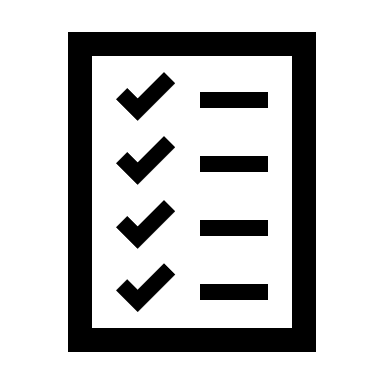 Actiepunt 1: 
Melding van mogelijke transfusiereacties makkelijker maken
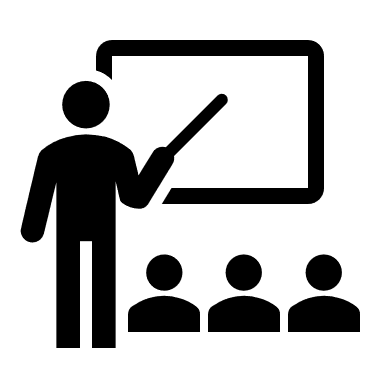 Actiepunt 2: 
Scholing over transfusiereacties geven aan arts(assistent)en
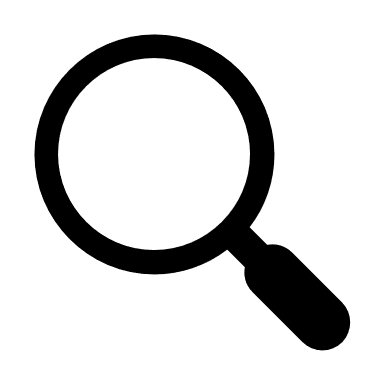 Actiepunt 3: 
Afwijkingen rondom transfusies actief blijven monitoren
Verbeteringen?
Mogelijke transfusiereacties
Melding transfusiereacties
4,6%
2023
Q1/Q2
2024
4,0%
Conclusie
Melding van mogelijke transfusiereacties gaat beter!

Nog steeds onderrapportage van mogelijke milde transfusiereacties
Scholing
Monitoring
Transfusiereacties Q1/Q2 2024